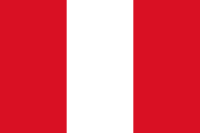 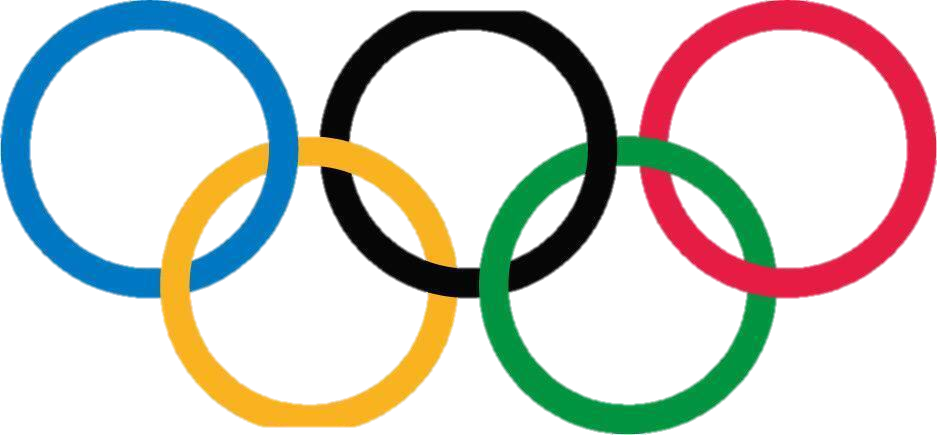 Edwin Vasquez
Le seul gagnant péruvien aux jeux olympiques
Quelques détails de sa vie
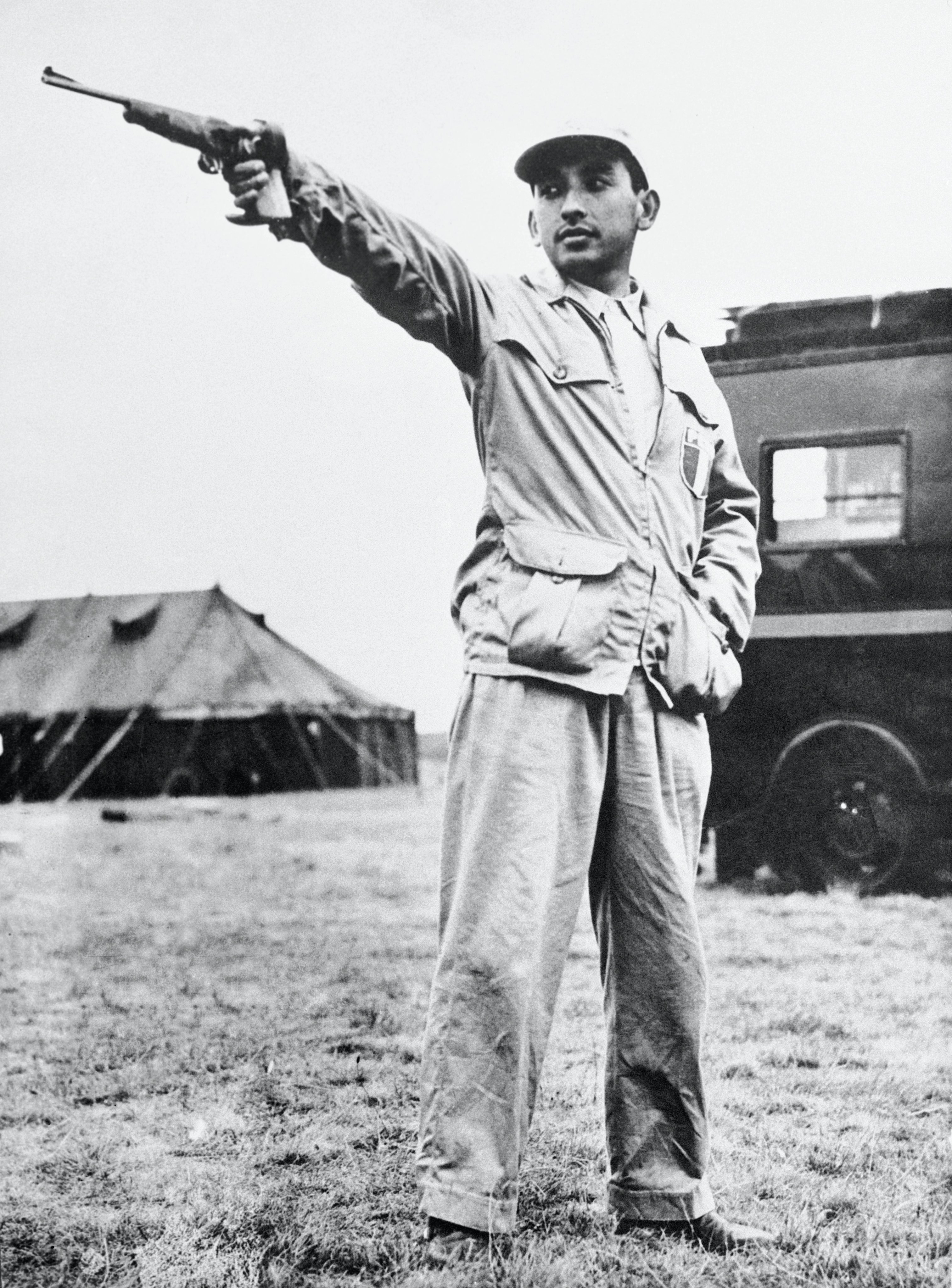 28 juillet 1922
Ingénieur civil
Tireur sportif
Son père
9 mars 1993
La médaille d’or
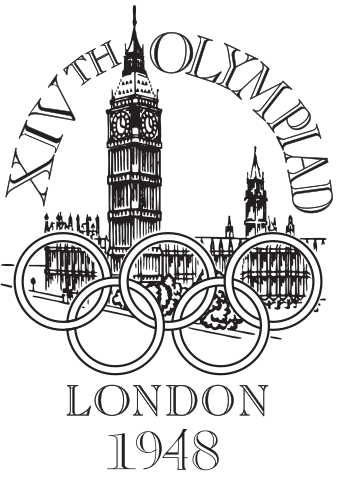 Londres 1948
Vieux pistolet
Autres prix
Jeux olympiques 1952
Impossible de Défendre son titre
 
Seule et unique médaille d’or
MERCI POUR VOTRE ATTENTION!
Olivia classe de cm1